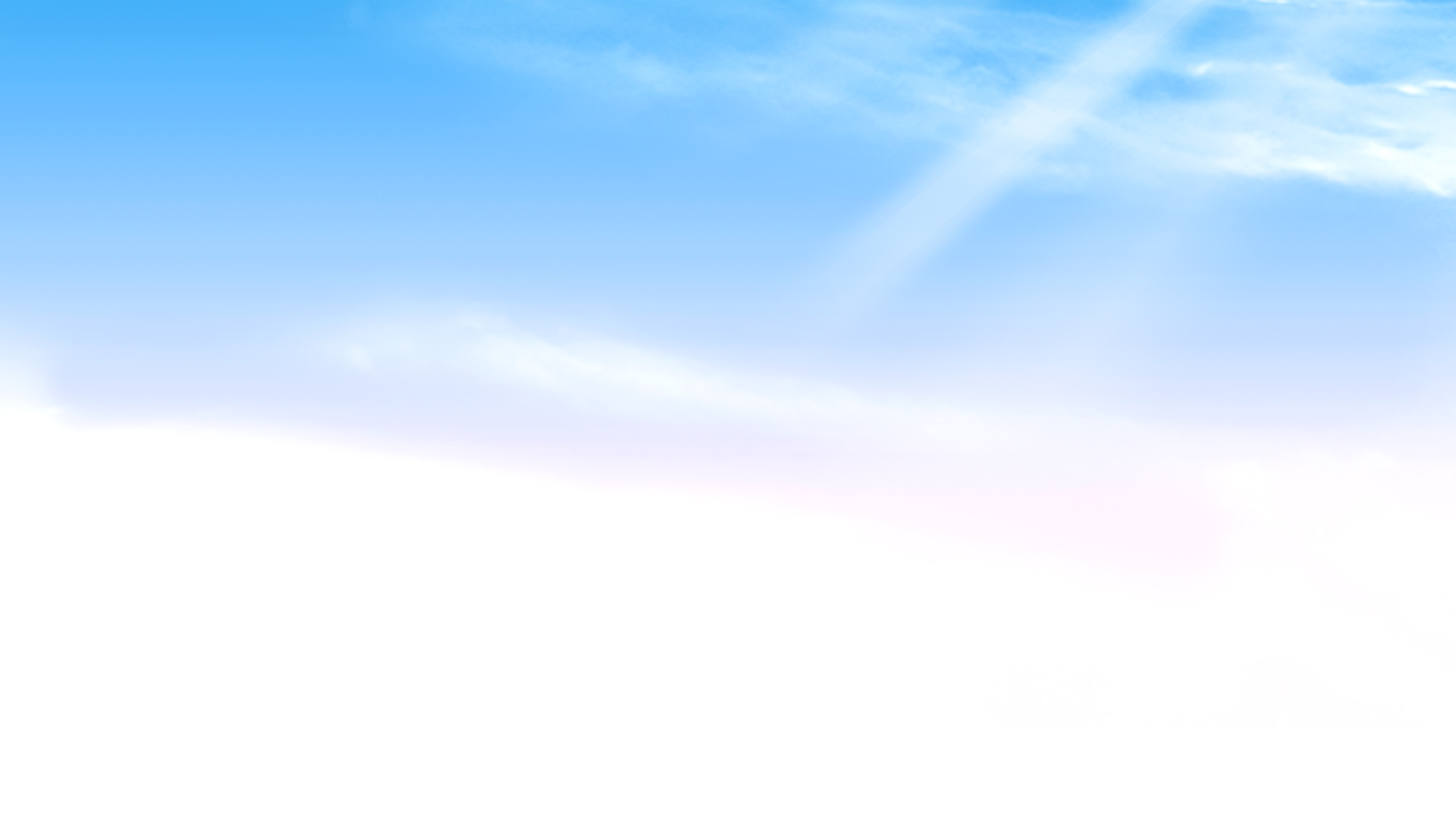 Bài 11: 
PHÉP TRỪ TRONG PHẠM VI 10
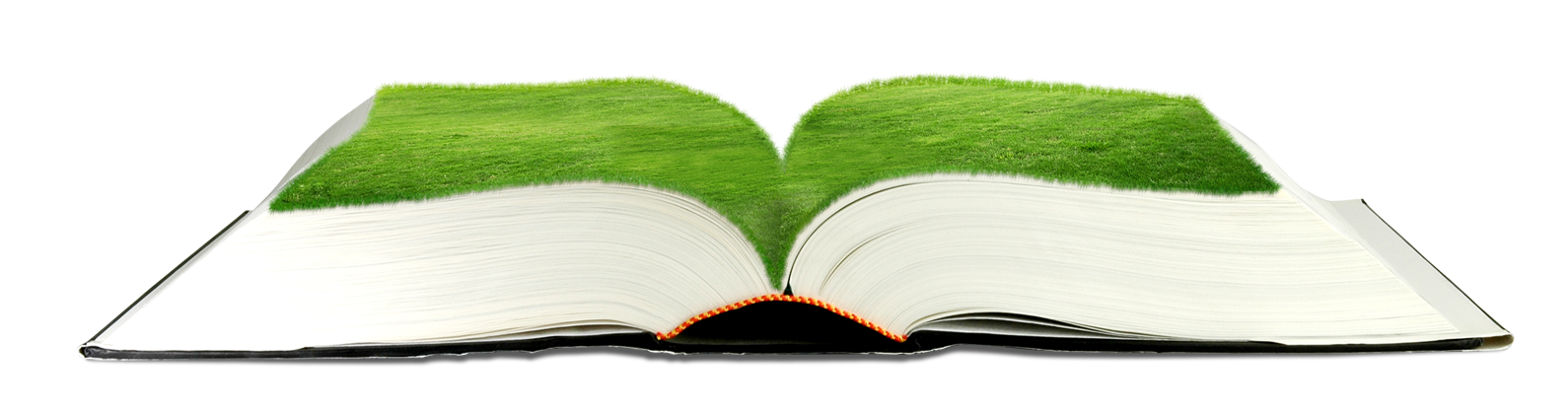 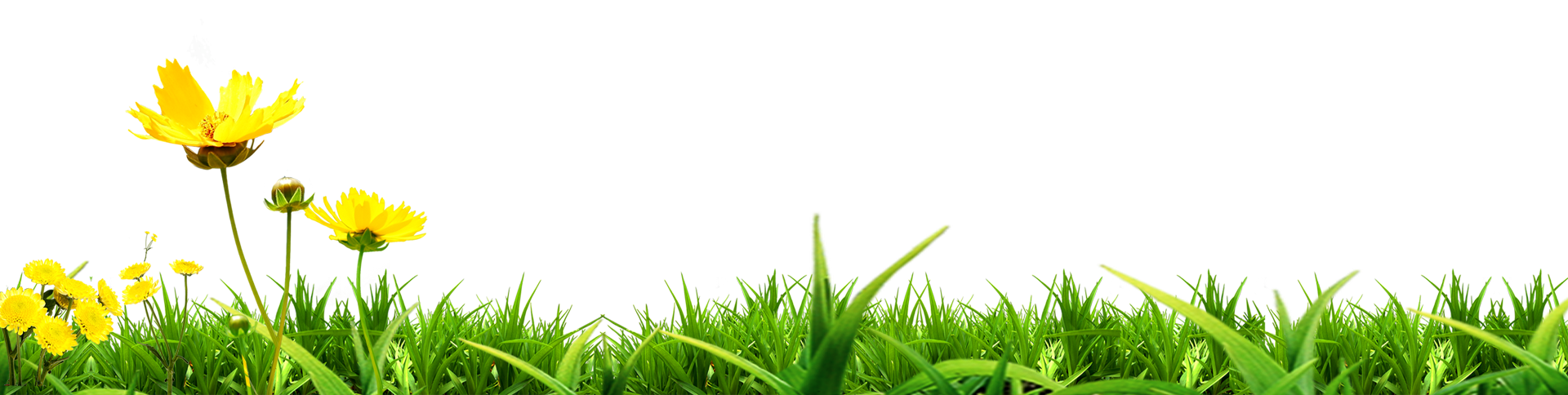 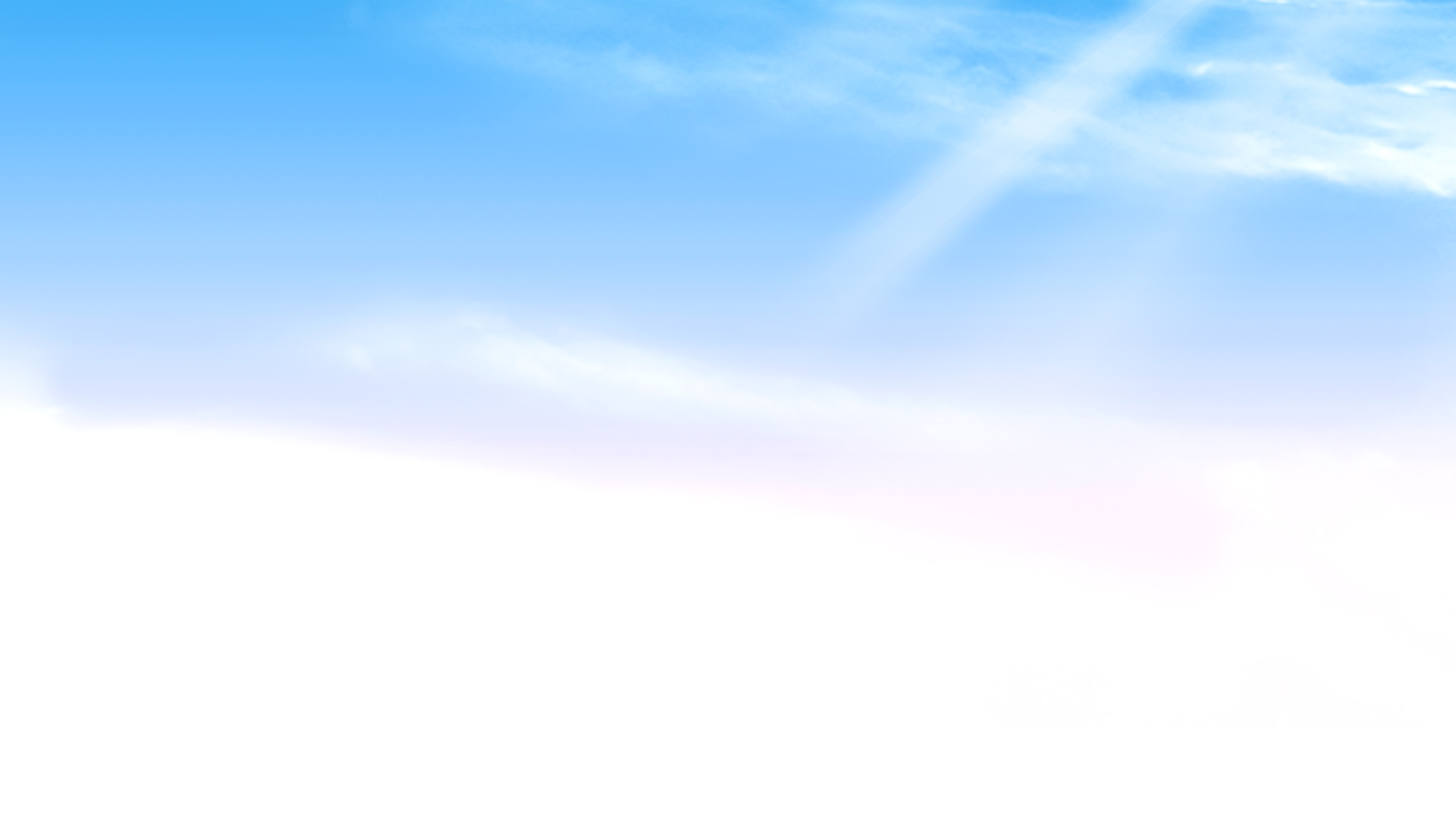 Tiết 3
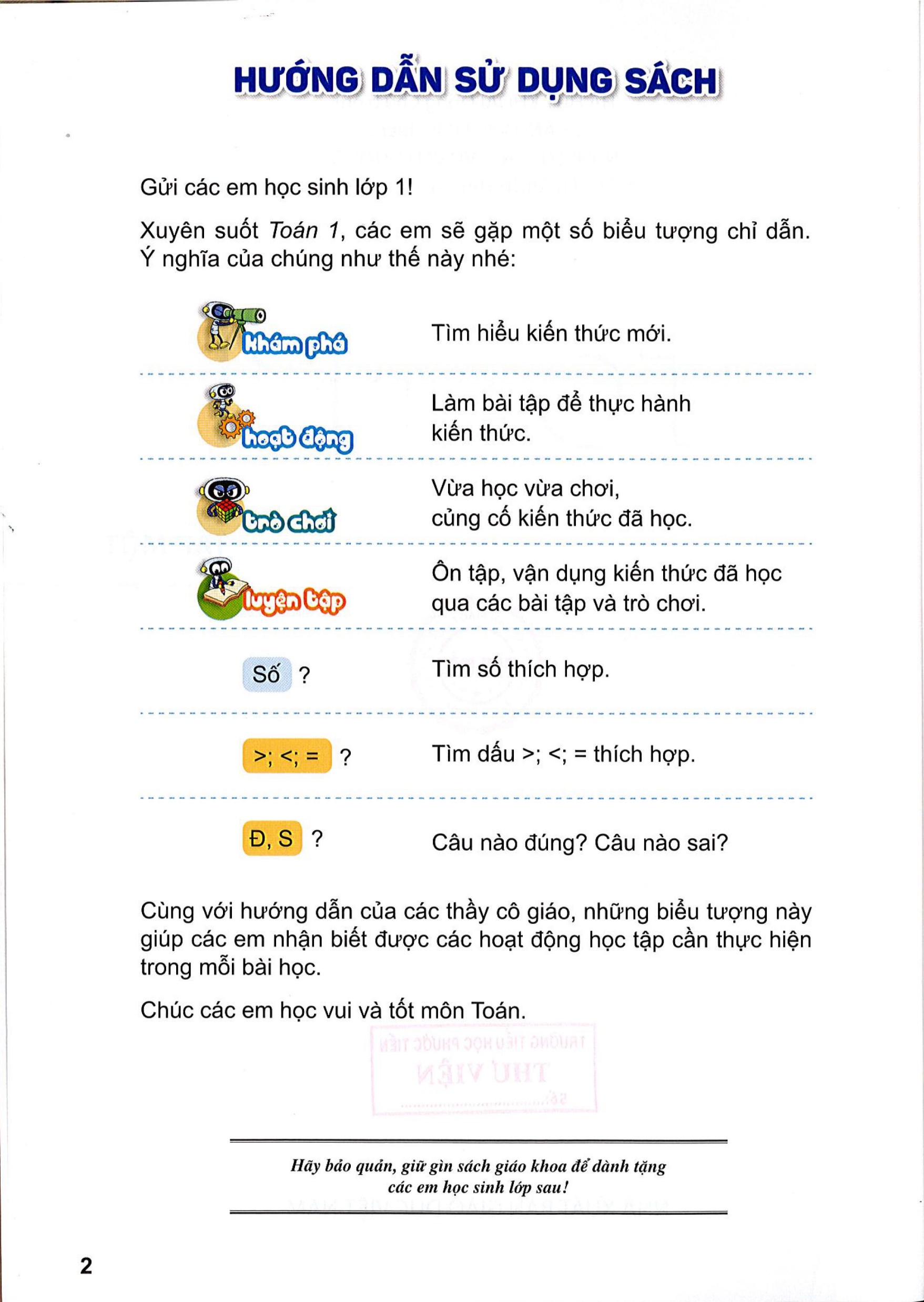 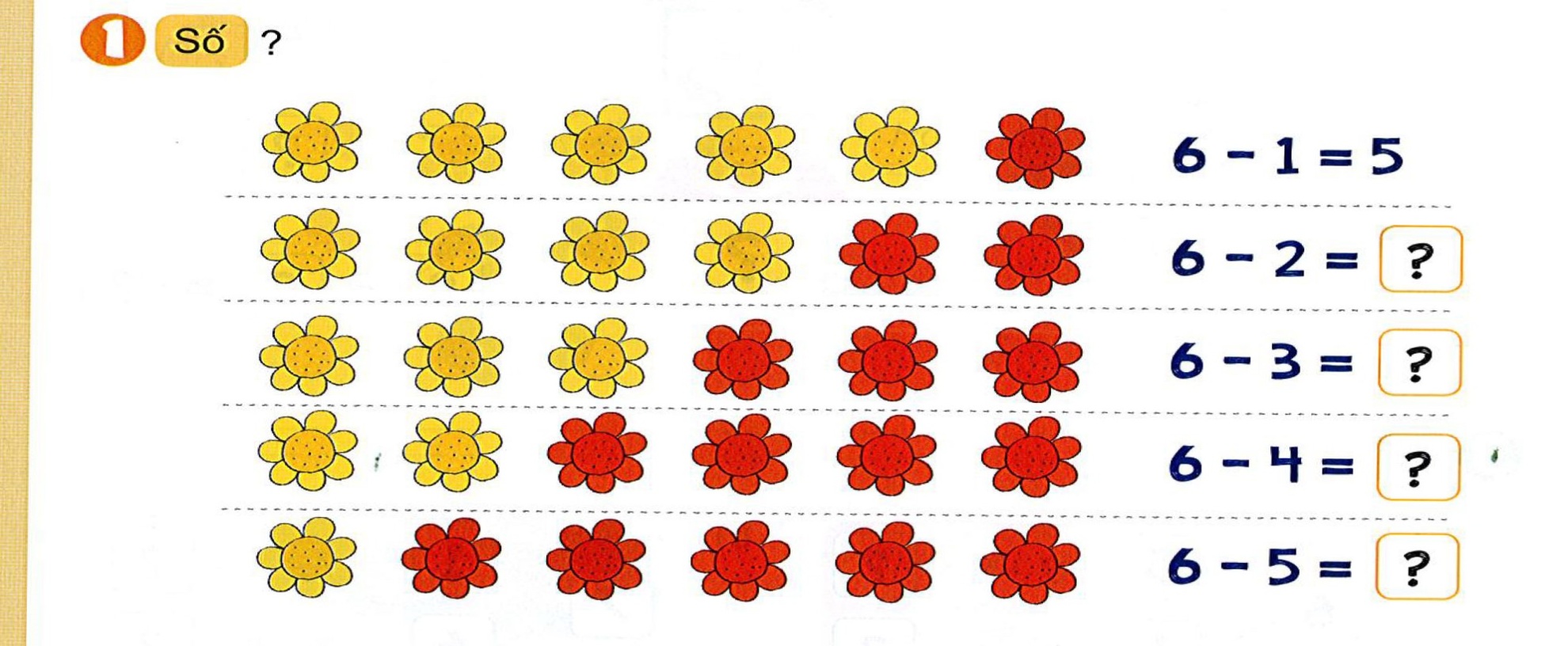 4
3
2
1
6 – 1 = 5
6 – 2 = 4
6 – 3 = 3
6 – 4 = 2
6 – 5 = 1
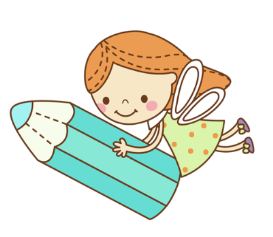 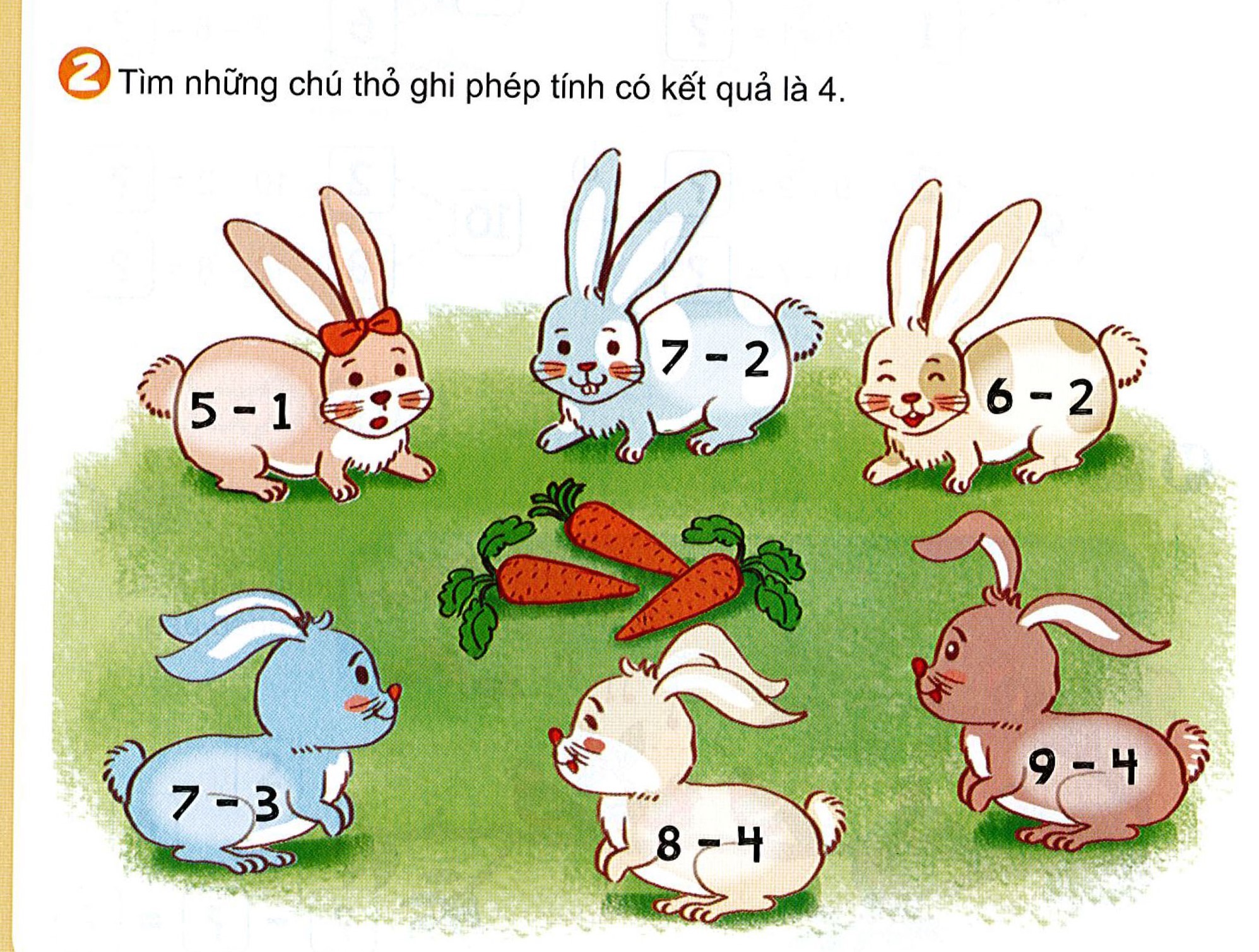 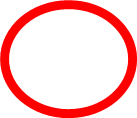 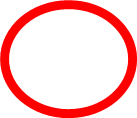 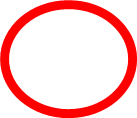 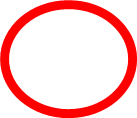 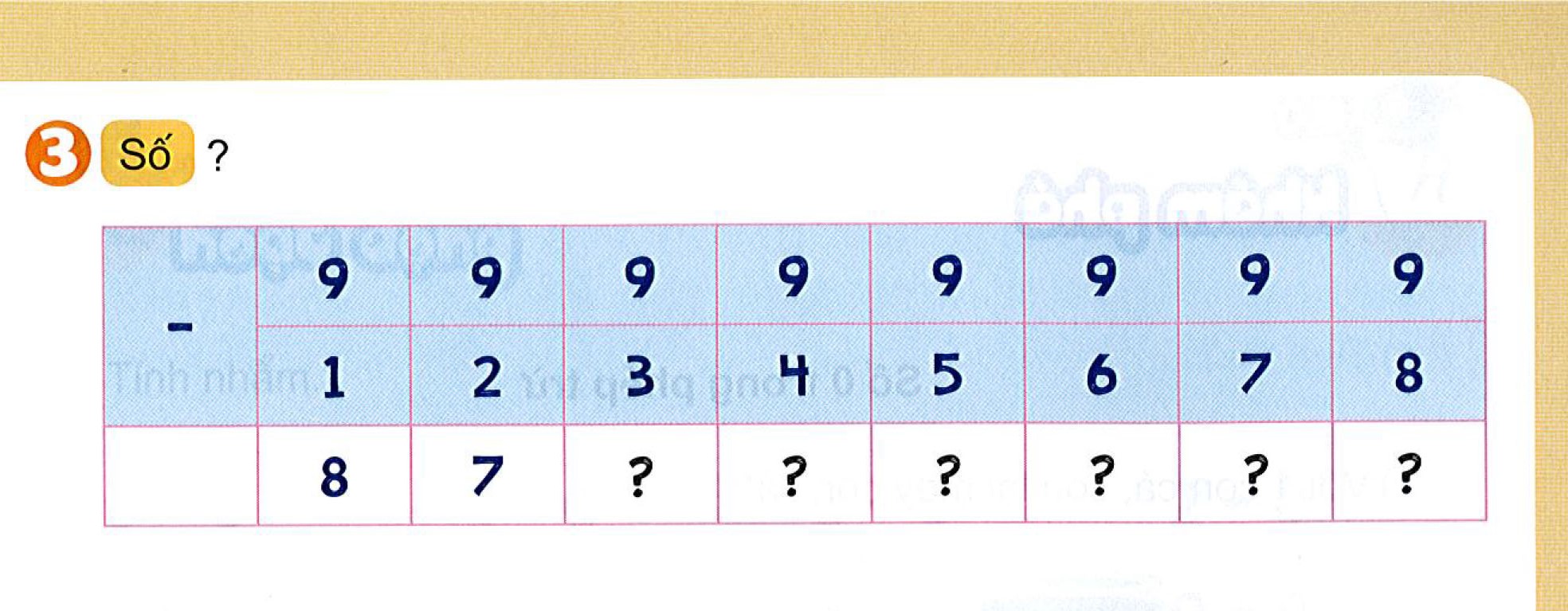 6
5
4
3
2
1
9 – 1 = 8
9 – 2 = 7
9 – 3 = 6
9 – 4 = 5
9 – 5 = 4
9 – 6 = 3
9 – 7 = 2
9 – 8 = 1
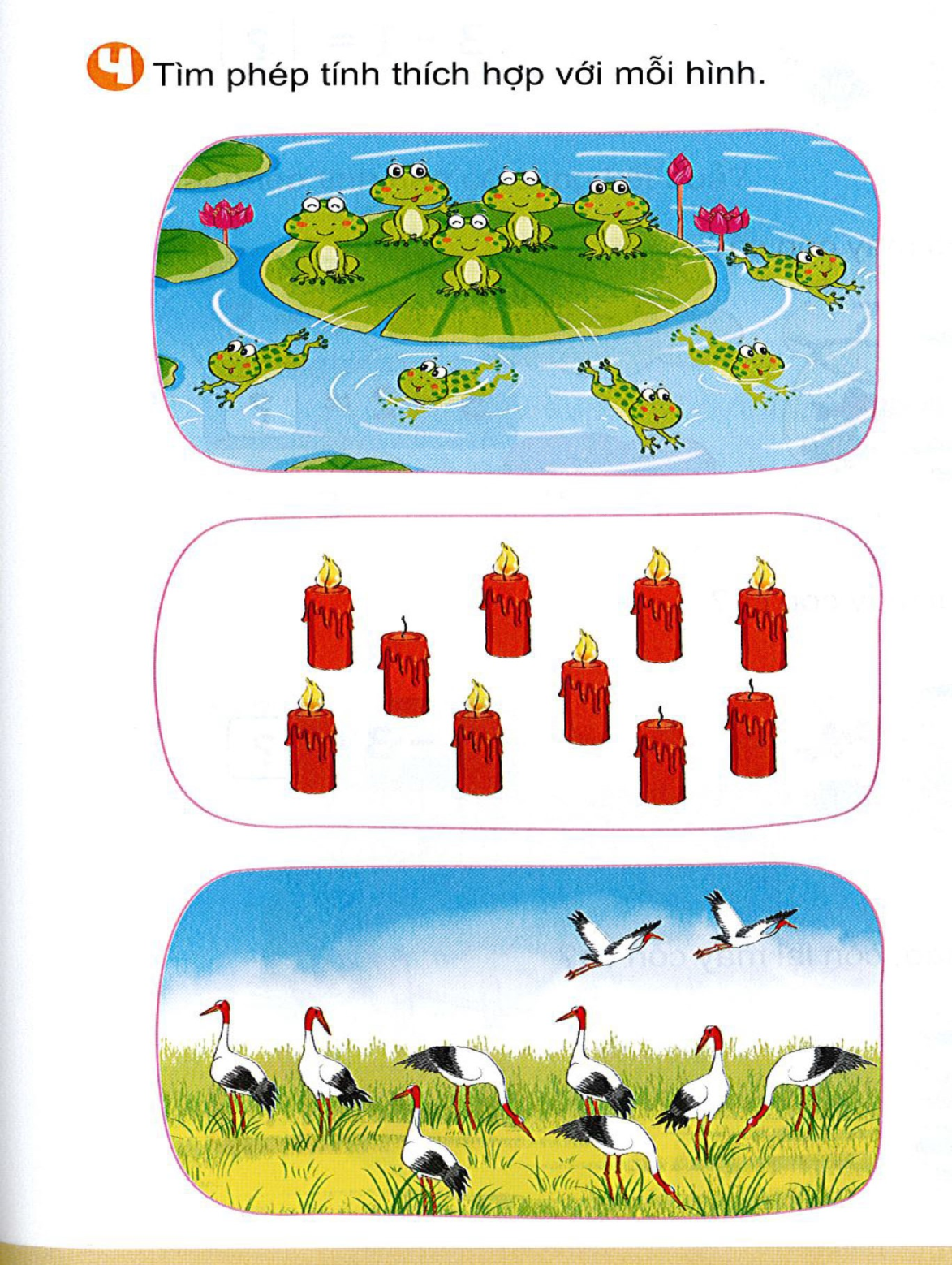 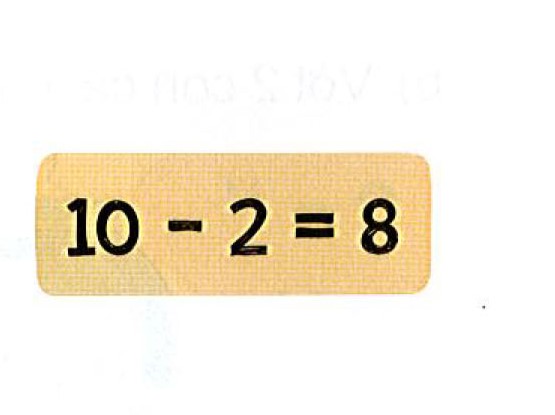 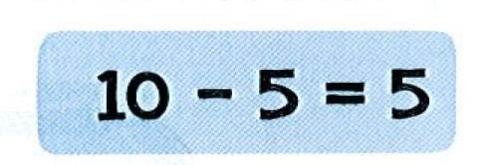 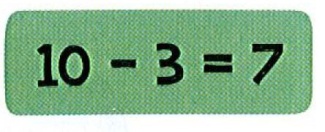